Pushing Positive Mental Health In Your ClubUnite Conference
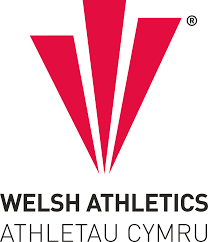 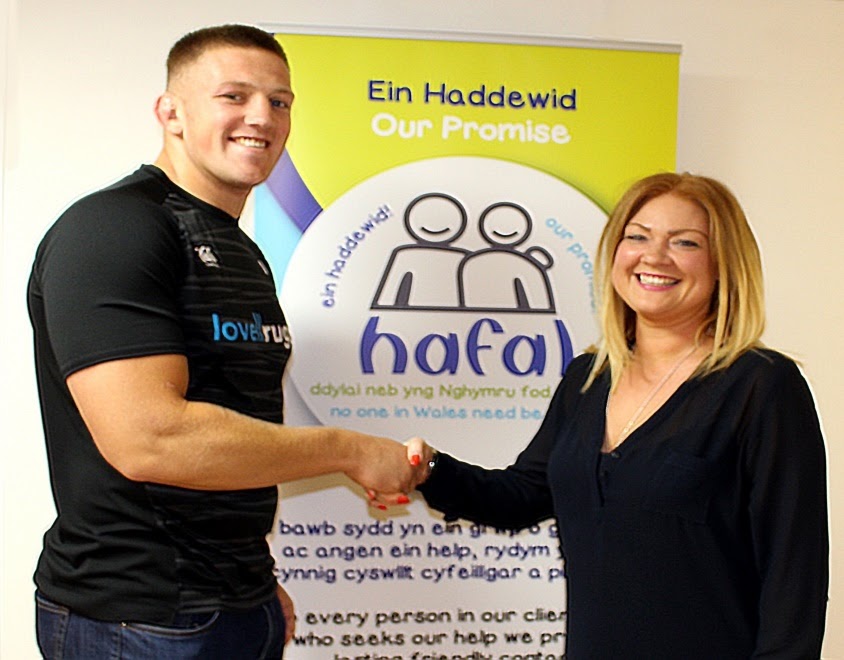 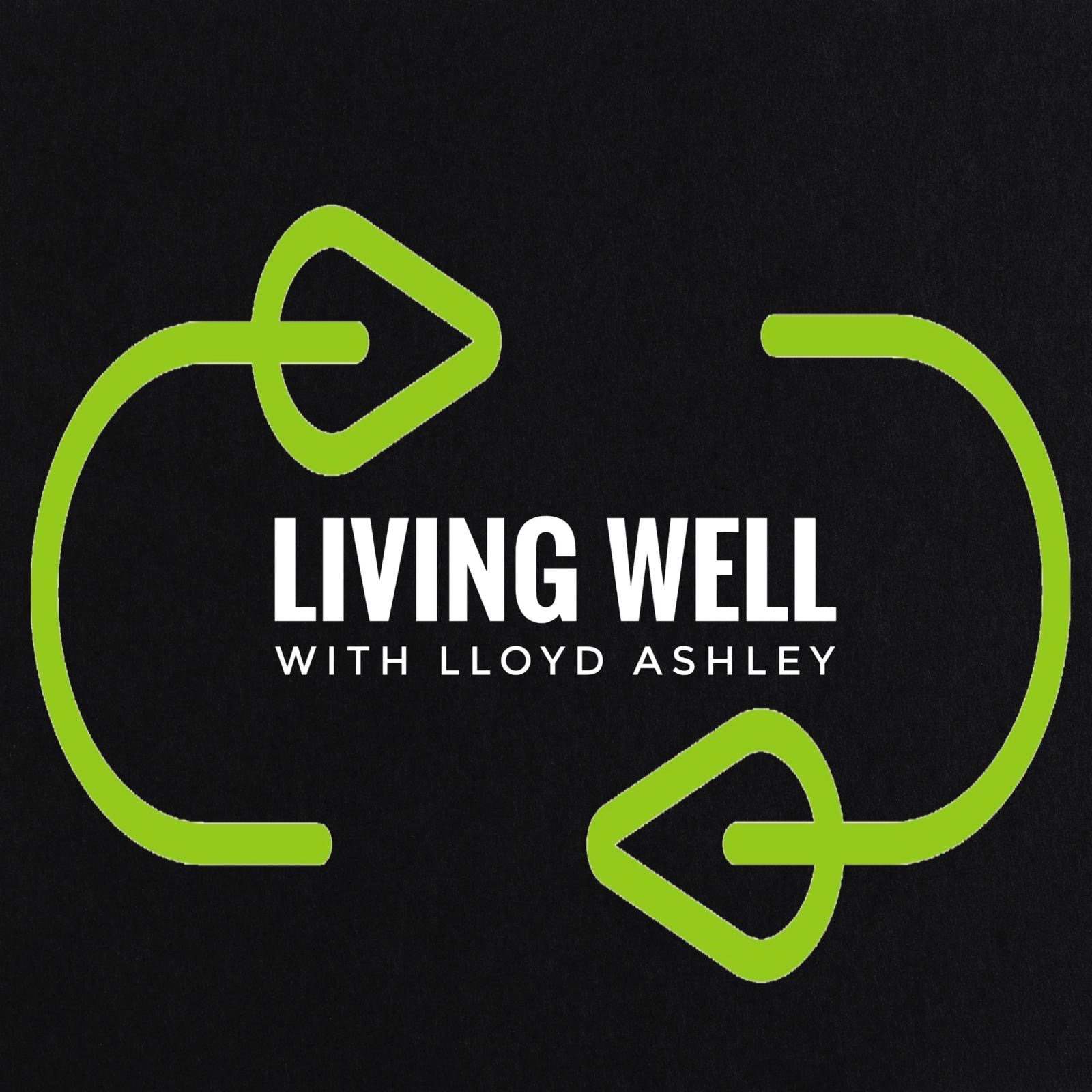 Aim:
Demonstrate the importance of speaking about mental health

Objectives:
Understand on going support is available
Identify how all members can support each other
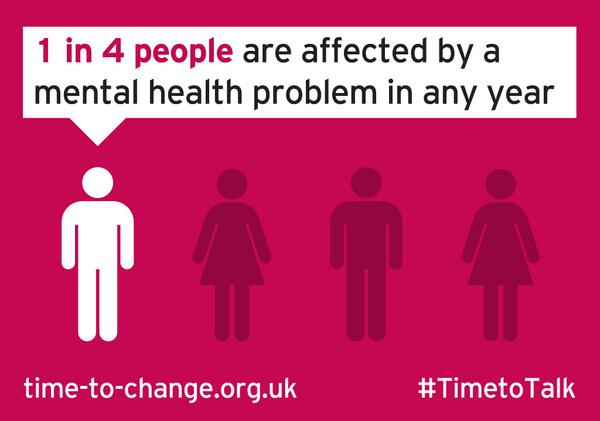 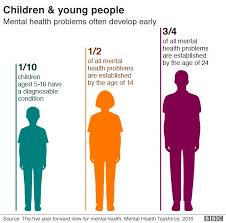 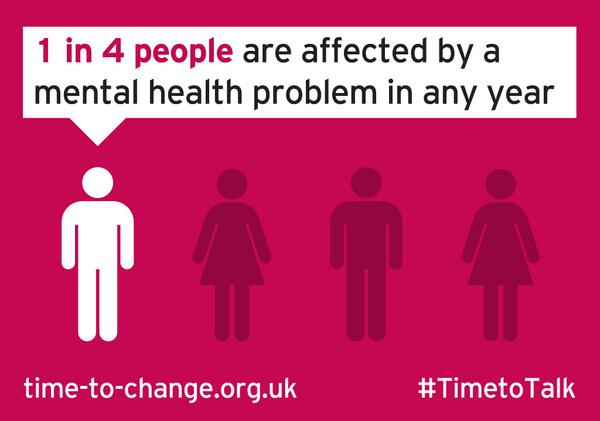 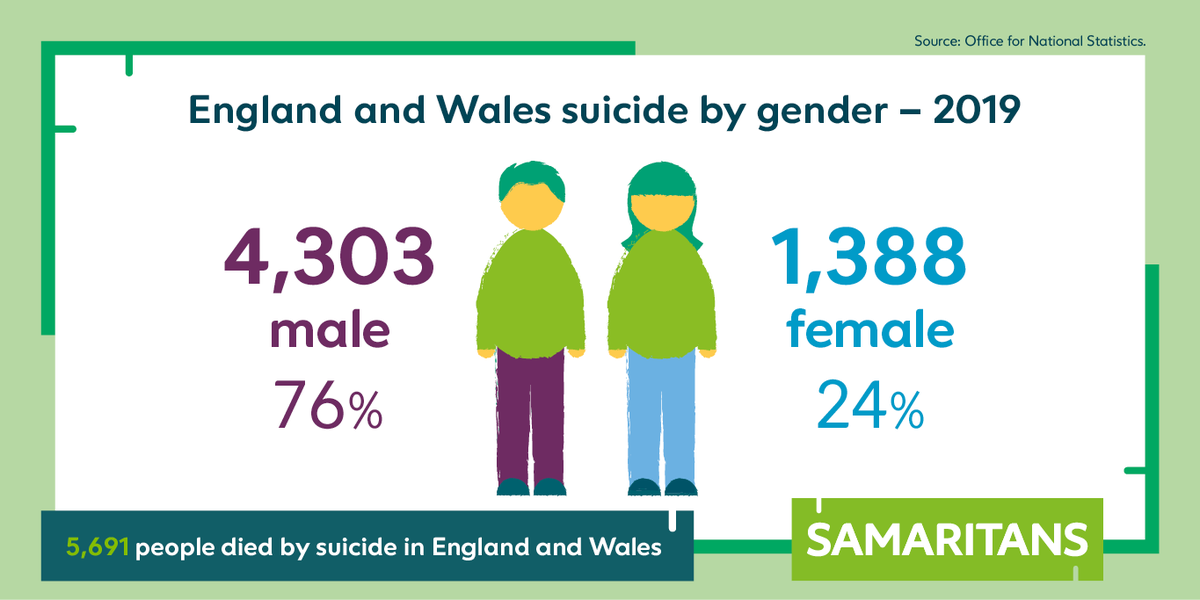 What can we do to support?
Understanding your members is the main focus. Your club will have a lot of different meanings to different members

Social club, elite club, fitness goals and positive wellbeing 

This is important as different people will have different ways they would want support from the club.
Suggestions for support, to get everyone back thinking about having sport back, start some competitions around “Favourite photo” this will help create some positivity and also reduce anxiety for some members. 

Share podcasts around athletes speaking about different struggles in and out of sport. This helps athletes understand they are not the only ones going through tough times

Set up a coffee club before or after training for some downtime and just give people a safe space to check in

Put posters up around the club that promote support that is always available
How could you help your members?
Starting the Conversation
There is always support available ..
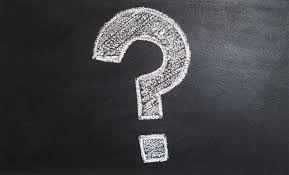